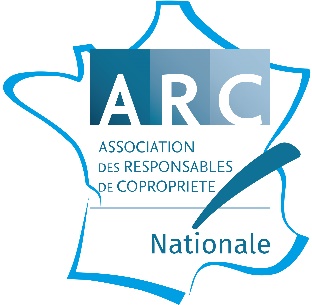 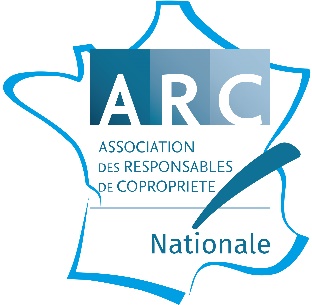 La résiliation du contrat de syndic
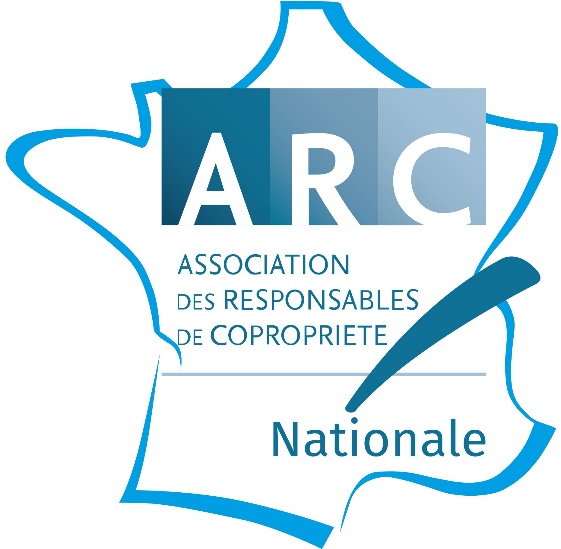 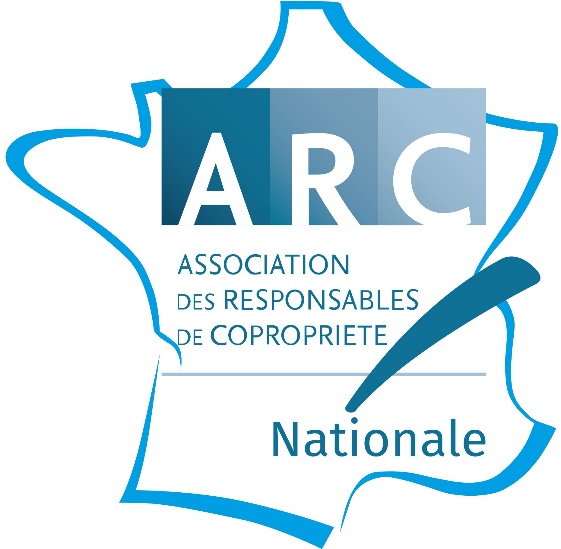 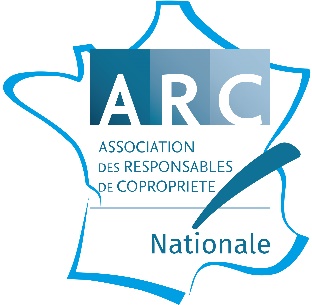 PLAN DE L’EXPOSE
Introduction :
I / Le non-renouvellement du contrat de syndic
	A/ À l’initiative du syndicat des copropriétaires.
	B/ À l’initiative du syndic. 

II / La résiliation du contrat de syndic 
	A / La résiliation anticipée dans les trois mois        précédant le terme du contrat.
	B/ La résiliation pour inexécution suffisamment grave
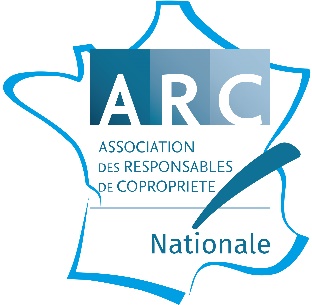 INTRODUCTION : Caractéristiques des contrats de syndic
° Le contrat de syndic doit correspondre au contrat type figurant en annexe du décret du 17 mars 1967.

° Ce contrat type a été rendu obligatoire par la loi ALUR de 2014 et fixé par un décret du 26 mars 2015 (il a fait l’objet de plusieurs modifications depuis, la dernière datant du 30 juin 2021) ; 
Ce contrat type ne s’impose que pour les copropriétés à usage total ou partiel d’habitation (article 18-1AA de la loi du 10 juillet 1965). 

En cas d’irrespect du contrat type : amende administrative dont le montant ne peut excéder 3000 € pour une personne physique et 15 000 € pour une personne morale (article 18-1 A de la loi du 10 juillet 1965). 

En matière de syndic non professionnel, le contrat type n’est obligatoire que dans l’hypothèse où une rémunération serait accordée. 

Les contrats de syndic sont établis pour une certaine durée allant de 1 an jusqu'à 3 ans maximum (article 28 du décret du 17 mars 1967)
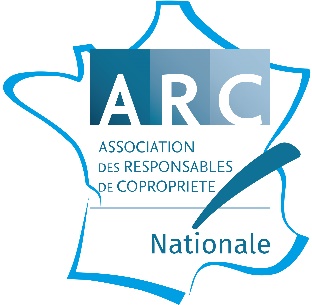 INTRODUCTION :
La durée est fixée dans le contrat de syndic (point 2.1 du contrat type) et aux termes de la résolution d'assemblée générale ayant élu le syndic.

Très important : le contrat de syndic ne peut pas être renouvelé par tacite reconduction. L’article 18 précise à ce titre que le contrat de syndic est conclu pour une durée déterminée.  

Le paiement des honoraires du syndic étant en général échelonné (trimestriellement/ mensuellement- par avance ou à terme échu) : la résiliation entraine l'arrêt des prélèvements. Attention toutefois, si le règlement se fait en avance et de façon trimestrielle, le syndic pourrait prélever l’intégralité des honoraires trimestriels le premier jour du trimestre, même si le contrat a pris fin au cours du premier mois => il reviendra alors au syndicat de réclamer le trop perçu. 

Petit focus sur contrats MATERA que nous avons pu voir.
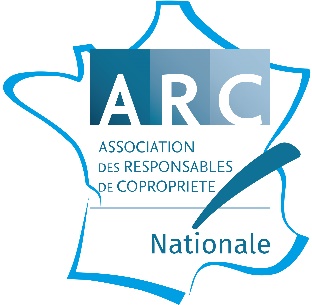 I / Le non-renouvellement du contrat de syndic
A/ À l’initiative du syndicat des copropriétaires.

Hypothèse courante : au cours de l’AG annuelle, le SDC décide de ne pas approuver le nouveau contrat proposé par son syndic actuel. 

En général, ce non-renouvellement a été anticipé, à la fois par le syndic et par le SDC, et le conseil syndical a fait parvenir au préalable au syndic un ou plusieurs autres projets de contrat de syndic. 

Extinction de plein droit du contrat, sans besoin d’une quelconque formalité.
Rappel : il n’est plus possible pour le syndic non renouvelé d’abandonner ses fonctions à l’instant même de son non-renouvellement. 

Depuis l’ordonnance du 30 octobre 2019, entrée en vigueur le 1er juin 2020, le syndic sortant reste en fonction une journée après l’assemblée. L’article 18, VII, précise en effet que « L’assemblée désigne un nouveau syndic et fixe les dates de fin du contrat en cours et de prise d’effet du nouveau contrat, qui interviennent au plus tôt un jour franc après la tenue de cette assemblée ».
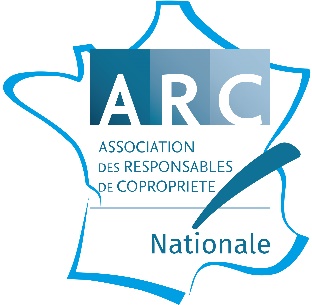 I / Le non-renouvellement du contrat de syndic
Néanmoins, que se passe-t-il si aucun syndic n’a été désigné au cours de l’AG ? Hypothèse du syndic judiciaire. 
Article 46 du décret du 17 mars 1967 : 

« À défaut de nomination du syndic par l'assemblée des copropriétaires dûment convoqués à cet effet, le président du tribunal judiciaire désigne le syndic par ordonnance sur requête d'un ou plusieurs copropriétaires ou sur requête d'un ou plusieurs membres du conseil syndical ou du maire de la commune ou du président de l'établissement public de coopération intercommunale compétent en matière d'habitat du lieu de situation de l'immeuble. 

La même ordonnance fixe la durée de la mission du syndic. Cette durée peut être prorogée. Il peut être mis fin à la mission suivant la même procédure. 

Indépendamment de missions particulières qui peuvent lui être confiées par l'ordonnance visée à l'alinéa 1er du présent article, le syndic ainsi désigné administre la copropriété dans les conditions prévues par les articles 18 à 18-2 de la loi du 10 juillet 1965 et par le présent décret. Il doit notamment convoquer l'assemblée générale en vue de la désignation d'un syndic deux mois avant la fin de ses fonctions. 

La mission du syndic désigné par le président du tribunal cesse de plein droit à compter de l'acceptation de son mandat par le syndic désigné par l'assemblée générale. »
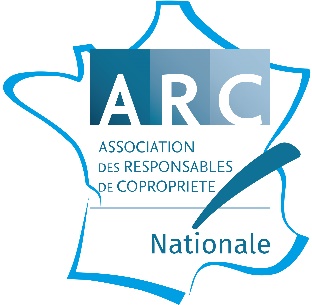 I / Le non-renouvellement du contrat de syndic
B/ À l’initiative du syndic.

Le syndic aussi, peut avoir envie de changer ! Rien ne l’oblige à présenter un nouveau contrat afin d’être réélu. 

Cela étant, il doit respecter un certain formalisme : l’article 5 du contrat type de syndic précise ainsi que « […] Le syndic qui ne souhaite pas être désigné à nouveau doit en informer le président du conseil syndical au moins trois mois avant la tenue de cette assemblée générale. » 

Toutefois, aucune sanction particulière n’est prévue en l’absence de respect de ce formalisme. 
De la même manière, quid en l’absence de président du CS valablement élu ? Il faut alors envisager que le syndic prévienne tous les membres du conseil syndical. Et, à défaut, tous les copropriétaires, si le conseil syndical n’est pas ou plus valablement constitué. 

Le délai de 3 mois est prévu afin de laisser le temps au conseil syndical de démarcher de nouveaux syndics et d’obtenir des projets de contrats qui devront être annexés à la convocation. Attention, il s’agit d’un délai court quant on déduit le délai de 21 jours et le temps nécessaire au démarchage des syndics et à l’obtention des projets de contrats.
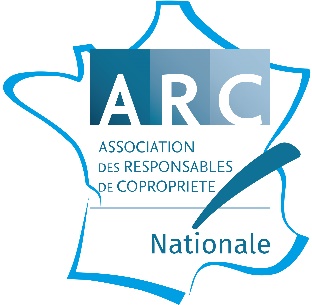 II / La résiliation du contrat de syndic
A / La résiliation anticipée sans avoir à justifier d’un motif quelconque dans les 3 mois précédant le terme du contrat.

Faculté prévue par l’article 18, VII, de la loi du 10 juillet 1965 : 
« VII.- Lorsqu'une partie ne souhaite pas conclure un nouveau contrat de syndic avec le même cocontractant, il peut y être mis fin sans indemnité, dans les conditions suivantes.

Les questions de la désignation d'un nouveau syndic ainsi que de la fixation d'une date anticipée de fin de contrat sont portées à l'ordre du jour d'une assemblée générale tenue dans les trois mois précédant le terme du contrat. L'assemblée générale désigne un nouveau syndic et fixe les dates de fin du contrat en cours et de prise d'effet du nouveau contrat, qui interviennent au plus tôt un jour franc après la tenue de cette assemblée. »
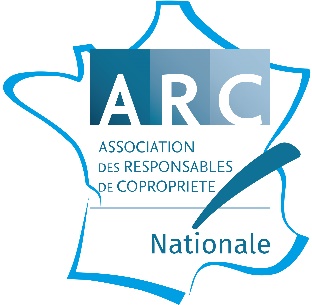 II / La résiliation du contrat de syndic
Cf. article 5 du contrat type : 
« 5. Nouvelle désignation du syndic
[…]
Lorsqu'il est envisagé de désigner un nouveau syndic, il peut être mis fin au présent contrat, de manière anticipée et sans indemnité, dès lors que la question du changement de syndic et de la date de fin du présent contrat sont inscrites à l'ordre du jour d'une assemblée générale convoquée dans les trois mois précédant le terme du présent contrat.
Le syndic qui ne souhaite pas être désigné à nouveau doit en informer le président du conseil syndical au moins trois mois avant la tenue de cette assemblée générale. »

Dans le cadre de cette procédure, il n’est pas besoin de démontrer une faute particulière, que ce soit de la part du syndic ou du syndicat des copropriétaires.
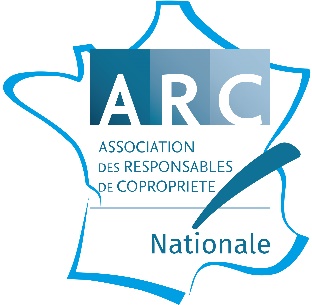 B/ La résiliation pour inexécution suffisamment grave
1/ La résiliation à l’initiative du syndic.

Rappel : La résiliation d’un contrat pour inexécution suffisamment grave est prévue dans le droit commun des contrats, à l’article 1224 du Code civil. Cf. également art. 18 de la loi de 1965 : 
« VIII.- Le contrat de syndic peut être résilié par une partie en cas d'inexécution suffisamment grave de l'autre partie.

Lorsque le syndic est à l'initiative de la résiliation du contrat, il notifie sa volonté de résiliation au président du conseil syndical, ou, à défaut de conseil syndical, à l'ensemble des copropriétaires, en précisant la ou les inexécutions reprochées au syndicat des copropriétaires.

Dans un délai qui ne peut être inférieur à deux mois à compter de cette notification, le syndic convoque une assemblée générale et inscrit à l'ordre du jour la question de la désignation d'un nouveau syndic. La résiliation du contrat prend effet au plus tôt un jour franc après la tenue de l'assemblée générale. 
Lorsqu'au cours de cette assemblée générale le syndicat des copropriétaires désigne un nouveau syndic, il fixe la date de prise d'effet du contrat. »
B/ La résiliation pour inexécution suffisamment grave
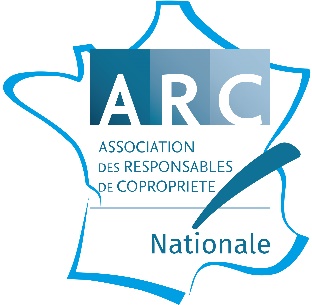 2/ La résiliation à l’initiative du conseil syndical.

Même article 18, VIII : 
« Lorsque le conseil syndical est à l'initiative de la résiliation du contrat, il notifie au syndic une demande motivée d'inscription de cette question à l'ordre du jour de la prochaine assemblée générale, en précisant la ou les inexécutions qui lui sont reprochées.

Le syndic est tenu de convoquer une assemblée générale dans un délai de deux mois à compter de la première présentation d'une lettre recommandée, lorsque le président du conseil syndical en fait la demande. A défaut, le président du conseil syndical est habilité à la convoquer. 

L'assemblée générale se prononce sur la question de la résiliation du contrat et, le cas échéant, fixe sa date de prise d'effet au plus tôt un jour franc après la tenue de cette assemblée.

Lorsqu'au cours de la même assemblée le syndicat des copropriétaires désigne un nouveau syndic, il fixe la date de prise d'effet du contrat. »
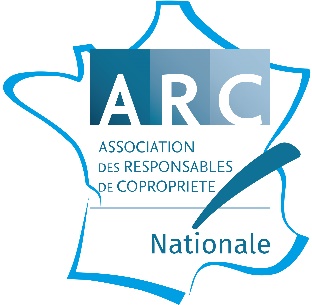 B/ La résiliation pour inexécution suffisamment grave
2/ La résiliation à l’initiative du conseil syndical (suite).

Que faire en l’absence de convocation de l’AG par le syndic dans le délai de deux mois ? 
Le président du conseil syndical devra procéder lui-même à la convocation de cette assemblée générale. 

Ce qui suppose que le CS dispose de la liste de l’article 32 du décret du 17 mars 1967, liste qui devrait obligatoirement se trouver dans la section conseil syndical de l’extranet (article 3 décret du 23 mai 2019), mais qui en pratique s’y trouve rarement, empêchant ainsi de convoquer l’AG de résiliation anticipée du contrat de syndic. 

Il est aussi très compliqué pour les conseillers syndicaux d’organiser une AG si la copropriété est de taille importante. La résiliation pour inexécution suffisamment grave risque alors d’être privée d’efficacité.
B/ La résiliation pour inexécution suffisamment grave
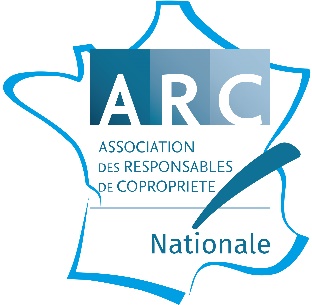 3/ La notion d’inexécution « suffisamment grave ».

Si le syndicat des copropriétaires résilie le contrat sans caractériser cette inexécution suffisamment grave, le syndic pourra obtenir du syndicat par voie judiciaire la condamnation du syndicat au paiement de sa rémunération restante.

Il en sera de même dans l’hypothèse où le syndic aurait lui-même résilié sans motif valable. 
Le motif grave justifiant la révocation du syndic s’apprécie par référence aux obligations contractuelles du syndic à l’égard du syndicat des copropriétaires telles qu’elles ressortent de l’article 18 de la loi du 10 juillet 1965.

Le seul constat de l’inexécution suffisamment grave suffit pour décider de voter la résiliation du contrat, pas besoin de démontrer un préjudice ou lien de causalité entre la/les inexécutions suffisamment graves avec le préjudice constaté.

L’inexécution ne se limite pas à un défaut d’action du syndic mais peut également viser des actes contraires aux intérêts de la copropriété.
B/ La résiliation pour inexécution suffisamment grave
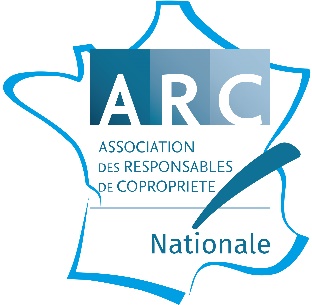 3/ La notion d’inexécution « suffisamment grave » (suite).

Quelques exemples d’inexécutions suffisamment graves à reprocher au syndic : 
Des retards répétés dans le paiement des fournisseurs,
Une absence de diligence dans le recouvrement des impayés, 
Une absence prolongée de convocation d’AG,
Des dépenses inutiles qui seraient imposées à la copropriété,
Un défaut d’ouverture de compte rémunéré au profit du syndicat. 

Cette inexécution peut aussi résulter d’une série de manquements isolés du syndic, mais qui, accumulés, peuvent caractériser une inexécution suffisamment grave.

Conseil : toujours conserver des traces écrites de vos échanges avec le syndic, et ne pas hésiter à faire des recommandés contenant mise en demeure, dernier ressort avant une éventuelle procédure judiciaire. 

Quelles inexécutions suffisamment graves pourraient être reprochés au syndicat des copropriétaires ? 
Des travaux urgents et légitimes engagés par le syndic et qui ne seraient pas ratifiés en assemblée générale pour de justes motifs. 
Des relations très dégradées avec le conseil syndical ou de nombreux copropriétaires, accompagnées d’insultes, de diffamation, dénigrement...
B/ La résiliation pour inexécution suffisamment grave
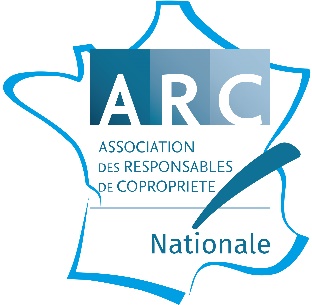 3/ La notion d’inexécution « suffisamment grave » (suite).

Rappel : Si l’inexécution suffisamment grave n’est pas bien démontrée, cela n’empêche pas la résiliation du contrat. 

Cela ouvrira droit à des indemnités (à demander judiciairement) pour la partie victime de cette résiliation abusive. 

Point jurisprudentiel : jugement du TJ de Marseille, du 14 mai 2024, justifiant la résiliation pour inexécution suffisamment grave du contrat d’un syndic ayant accordé une prime au gardien sans accord de l’AG, ayant indument prélevé des honoraires, pour cause d’irrégularités comptables, engagement de frais inutiles dans le cadre de l’organisation d’une AG. 

Un arrêt de la Cour de cassation, 3eme ch. Civ, numéro 12-26426, en date du 7 mai 2014, justifiant la résiliation pour inexécution suffisamment grave du contrat d’un syndic ayant pris pour son propre compte 14 pouvoirs de copropriétaires dans le cadre d’une AG. 

Arrêt de la Cour d’appel d’Amiens, 11 juin 2024, n° 22/00659 : indiquant notamment que l’absence de préjudice financier subi par le syndicat des copropriétaires n’est pas requise pour justifier de la résiliation pour inexécution suffisamment grave. Les faits en question étaient relatifs notamment à une absence de recouvrement des charges de copropriété ainsi qu’une carence dans le suivi de travaux.